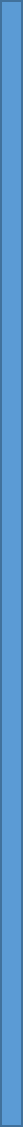 ประชาสัมพันธ์
ประจำปีงบประมาณ 2566
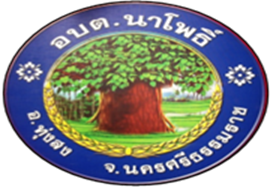 -ลงทะเบียนรับเบี้ยยังชีพผู้สูงอายุ
-ขอมีบัตรประจำตัวคนพิการ
-ลงทะเบียนรับเบี้ยคนพิการ
-ลงทะเบียนเพื่อขอรับสิทธิเงินอุดหนุนเพื่อการเลี้ยงดูเด็กแรกเกิด
-คำขอรับเงินสงเคราะห์ค่าจัดการศพผู้สูงอายุ
ติดต่อสอบถาม :งานสวัสดิการสังคม อบต.นาโพธิ์ 
โทร. 075755400-2 (ในวันเวลาราชการ)
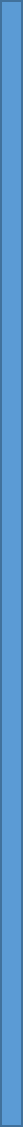 ลงทะเบียนรับเบี้ยยังชีพผู้สูงอายุ
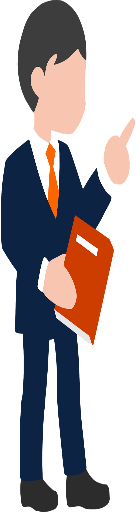 กรณีมอบอำนาจ
รับเบี้ยยังชีพผู้สูงอายุเพื่อรับเงินในปีงบประมาณ  2567เดือนพฤศจิกายน – ตุลาคม  2565  
และ มกราคม – กันยายน 2566
คุณสมบัติ
สัญชาติไทย มีชื่อตามทะเบียนบ้านอยู่ในพื้นที่ตำบลนาโพธิ์
อายุ 60 ปีบริบูรณ์ขึ้นไป และผู้ที่เกิด 2 กันยายน 2506 ถึง 1 กันยายน 2507
ไม่เป็นผู้ไดรับสวัสดิการหรือสิทธิประโยชน์อื่นใดจากหน่วยงานของรัฐ รัฐวิสาหกิจ หรือองค์กรปกครองส่วนท้องถิ่น ได้แก่ผู้รับเงินบำนาญ เบี้ยหวัด บำนาญพิเศษ
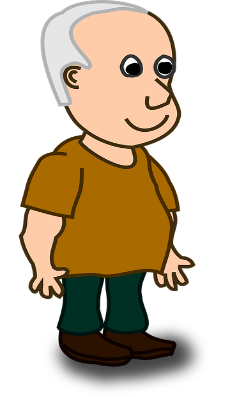 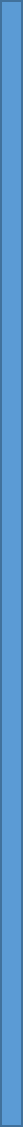 การขอมีบัตรคนพิการ
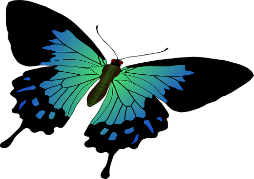 ขอต่อบัตร
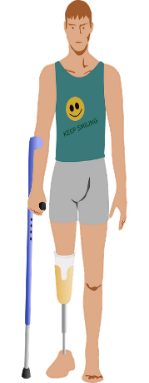 รายใหม่
1.บัตรประจำตัวคนพิการ(บัตรเก่า)
2.บัตรประจำตัวประชาชน/สูติบัตร(ตัวจริง)
3.ทะเบียนบ้านฉบับจริง
4.รูปถ่ายคนพิการขนาด 1 นิ้ว จำนวน 2 รูป
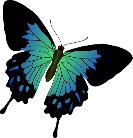 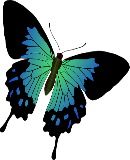 กรณี เปลี่ยนแปลงผู้ดูแลคนพิการ
ต้องมีหนังสือบันทึกปากคำ (ป.ค.14)
โดยให้ผู้พิการเป็นคนให้ถ้อยคำและผู้ดูแลคนพิการรายเก่ารับทราบ
ผู้ดูแล
1.บัตรประจำตัวประชาชน (ตัวจริง)
2.ทะเบียนบ้าน(ตัวจริง)
    หมายเหตุ  
    ผู้ดูแลคนพิการต้องมีอยู่ในทะเบียนบ้านเดียวกับคนพิการ
    หนังสือรับรองการเป็นผู้ดูแล กรณีผู้ดูแลไม่อยู่ทะเบียนบ้านเดียวกับคนพิการ
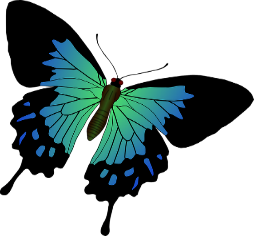 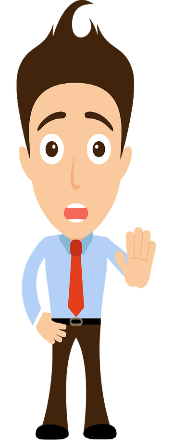 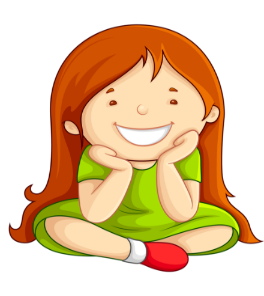 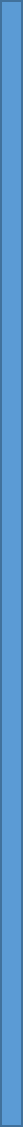 ลงทะเบียนรับเบี้ยคนพิการ
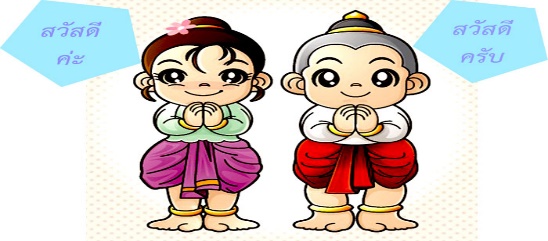 คุณสมบัติ
1.สัญชาติไทย มีชื่อในทะเบียนบ้านอยู่ในพื้นที่ตำบลนาโพธิ์
2.มีบัตรประจำตัวคนพิการ ตามกฎหมายว่าด้วยการส่งเสริมและพัฒนาคุณภาพชีวิตคน พิการ
3.ไม่เป็นบุคคลซึ่งอยู่ในสถานสงเคราะห์ของรัฐ
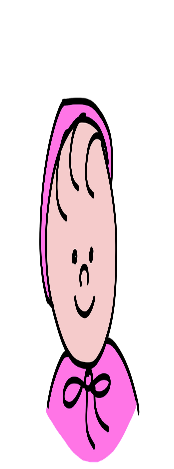 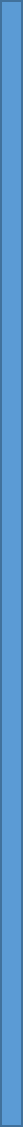 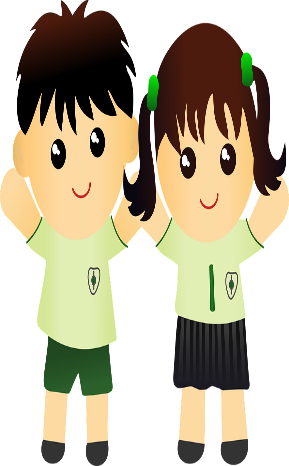 เอกสารประกอบการลงทะเบียน
ลงทะเบียนเพื่อรับเงินอุดหนุนเด็กแรกเกิด
1.แบบคำร้องขอลงทะเบียน (ดร.01)                                                                                                                             2. แบบรับรองสถานะของครัวเรือน (ดร.02)                                                                                                            3. บัตรประจำตัวประชาชนแบบเอนกประสงค์(smart Card) ของผู้ปกครอง                                                                                                                       4. สูติบัตรเด็กแรกเกิด   
5.ใบรับรองรองเงินเดือน หรือหนังสือรับรองรายได้ ของสมาชิกในครัวเรือน                                                                                                                                            6.สำเนาเอกสาร หรือบัตรประจำตัวเจ้าหน้าที่ของรัฐ บัตรหรือเอกสารอื่นใดที่แสดงสถานะหรือตำแหน่ง       ของผู้รับรองคนที่ 1 และผู้รับรองคนที่ 2
คุณสมบัติเด็กแรกเกิดที่มีสิทธิ
1. เด็กที่มีอายุไม่เกิน 6 ปี 
2. มีสัญชาติไทย
3. อาศัยอยู่กับผู้ปกครองที่อยู่ในครัวเรือนที่มีรายได้น้อย
4. ไม่อยู่ในสถานสงเคราะห์ของหน่วยงานของรัฐ หรือเอกชน 
(รายชื่อสถานสงเคราะห์ของหน่วยงานของรัฐ หรือเอกชน)
ขั้นตอนการลงทะเบียนผ่านแอปพลิเคชั่นเงินเด็ก D.DOPA
-พร้อมแนบเอกสารในรูปแบบไฟล์อิเล็กทรอนิกส์เป็นหลักฐาน
โดยต้องไปยืนยันตัวตนครั้งแรก ณ ที่ว่าการอำเภอที่ตนมีภูมิลำเนาอยู่และรวบรวมเอกสารหลักฐานตัวจริงส่งยังอบต.เพื่อตรวจสอบข้อมูล
-
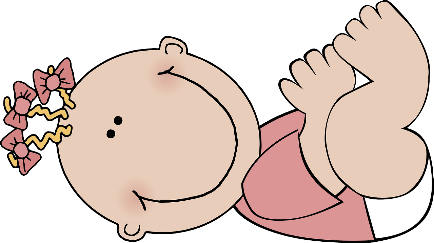 คุณสมบัติผู้ปกครองที่มีสิทธิลงทะเบียน
1.เป็นบิดา มารดา หรือบุคคลอื่นที่เป็นผู้เลี้ยงดูเด็กแรกเกิด
2.เด็กแรกเกิดต้องอาศัยรวมอยู่ด้วย
3.อาศัยอยู่ในครัวเรือนที่มีรายได้น้อย(สมาชิกครัวเรือนมีรายได้เฉลี่ยไม่เกิน 100,000 บาท/คน/ปี)
4.ผู้ปกครองรับเงินผ่านบัญชีที่ผูกบริการพร้อมเพย์ด้วยเลขบัตรประจำตัวประชาชน
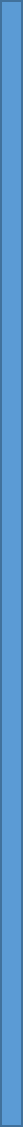 หมายเหตุ
การขอรับเงินสงเคราะห์ศพผู้สูงอายุ
ผู้รับผิดชอบจัดการศพยื่นคำขอภายใน 6 เดือน นับตั้งแต่วันที่ออกใบมรณบัตร
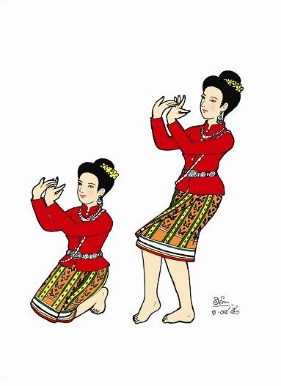 เอกสารประกอบการยื่นคำขอ
1.สำเนาใบมรณบัตร
2.สำนาบัตรประชาชนผู้เสียชีวิต(เจาะรู)
3.สำเนาทะเบียนบ้านผู้เสียชีวิต(ปั๊มเสียชีวิต)
4.สำเนาบัตรสวัสดิการแห่งรัฐ กรณีมีบัตร
   กรณีไม่มีบัตรสวัสดิการแห่งรัฐ (ให้ผู้ใหญ่ในพื้นที่รับรองในแบบ)
5.สำเนาบัตรประชาชนผู้ยื่นคำขอ
6.สำเนาทะเบียนบ้านผู้ยื่นคำขอ
7.สำเนาหน้าบัญชีธนาคาร
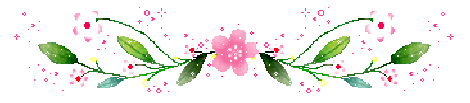